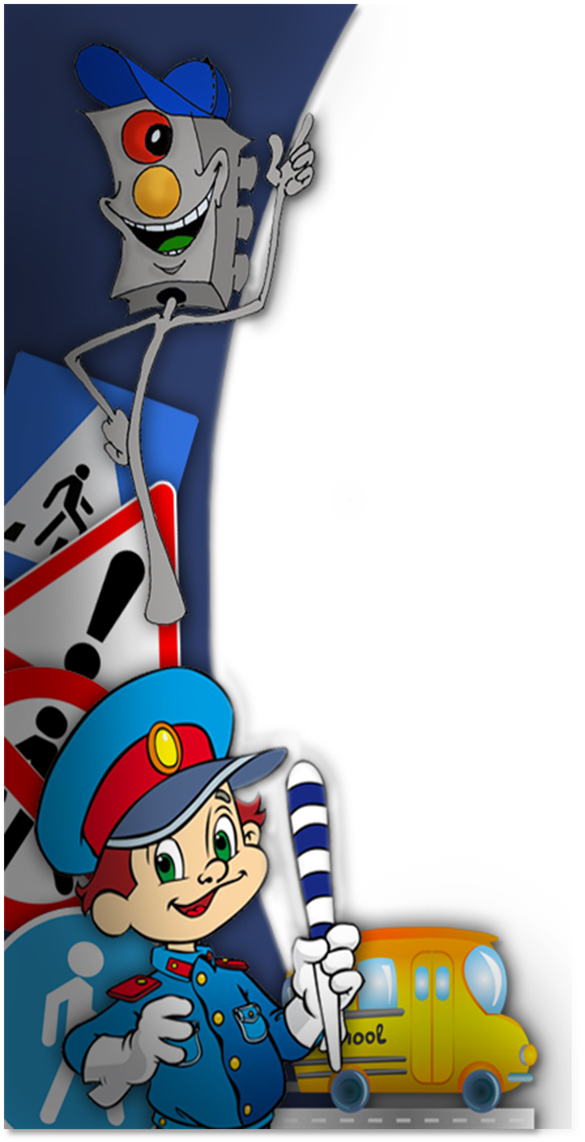 Интеллектуальная игра по ПДД
«АВТОРИНГ»
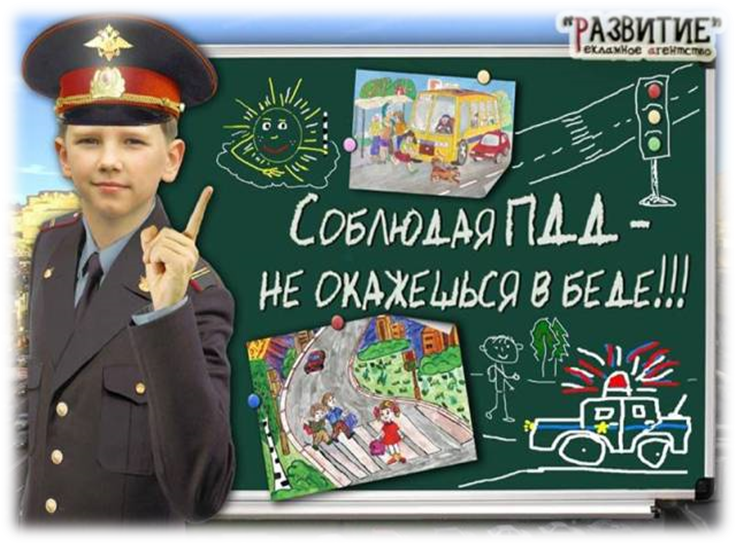 составила:
педагог дополнительного образования
МБОУ СОШ №196
Санникова Екатерина Васильевна
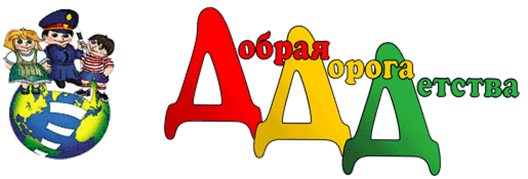 «ПРИВЕТСТВИЕ КОМАНД»
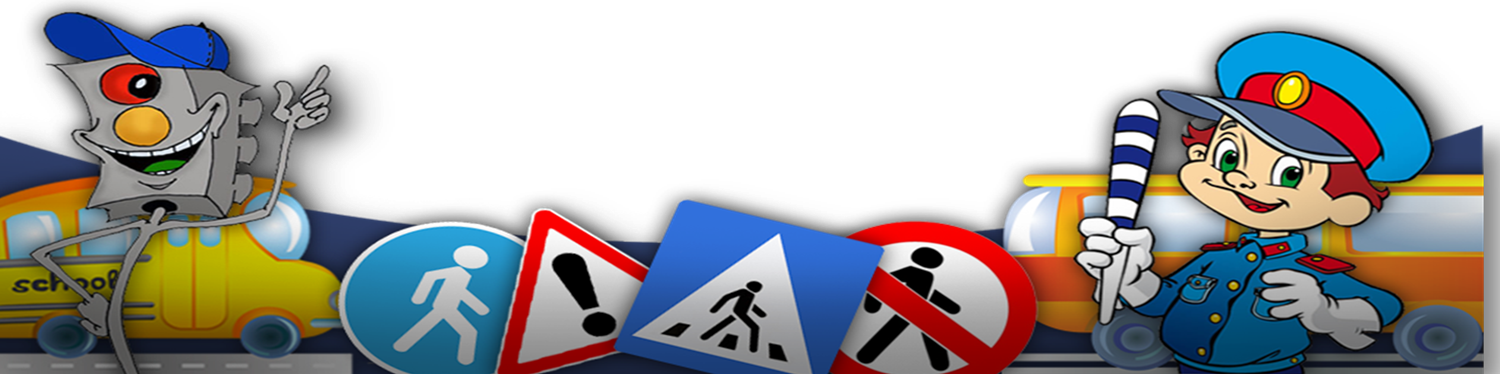 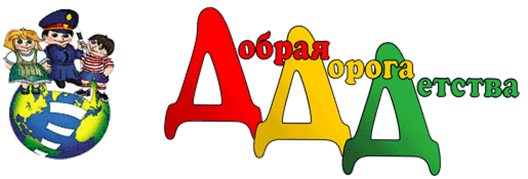 1-й раунд
«ДОРОЖНЫЕ      ЗНАКИ»
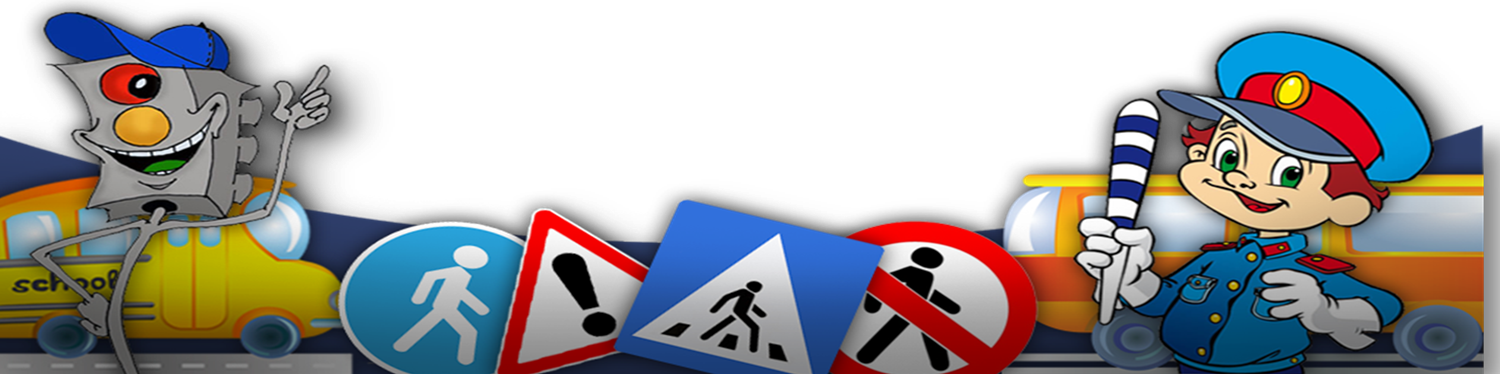 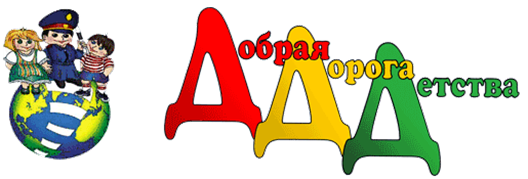 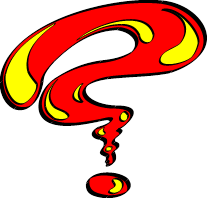 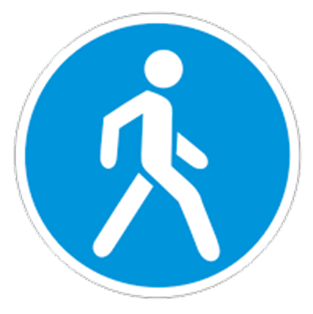 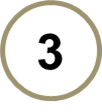 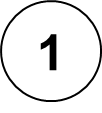 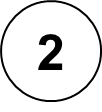 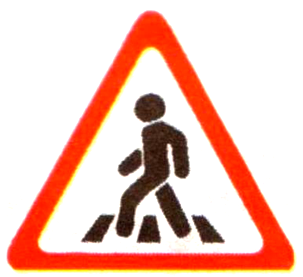 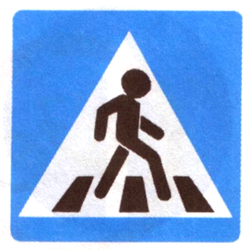 Какой из этих знаков обозначает
 место, где можно переходить дорогу?
Ответ:1
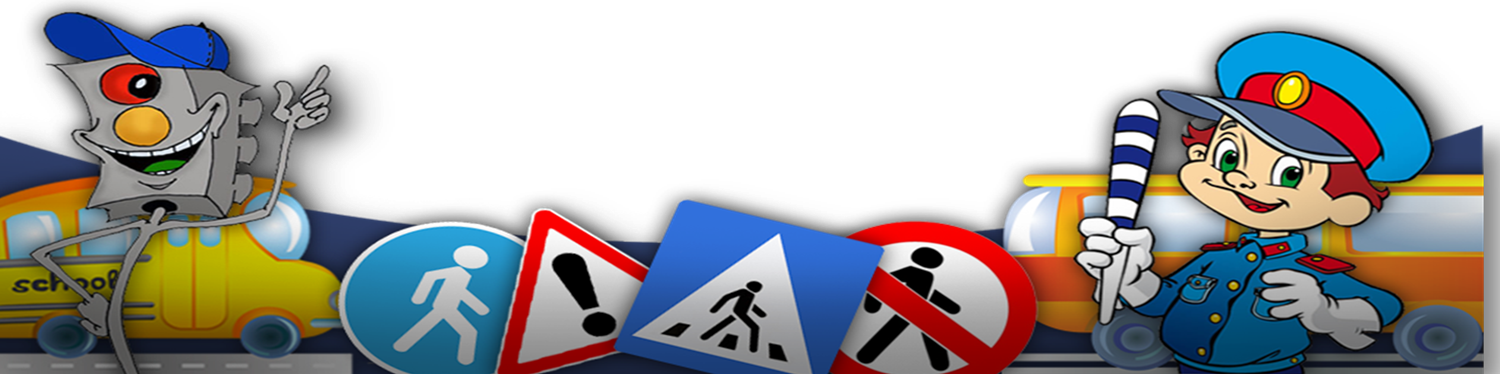 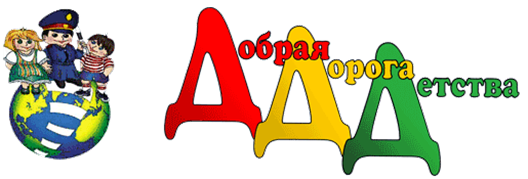 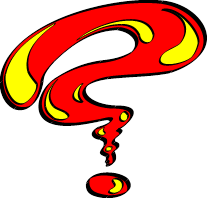 Какой знак запрещает движение
 на велосипеде?
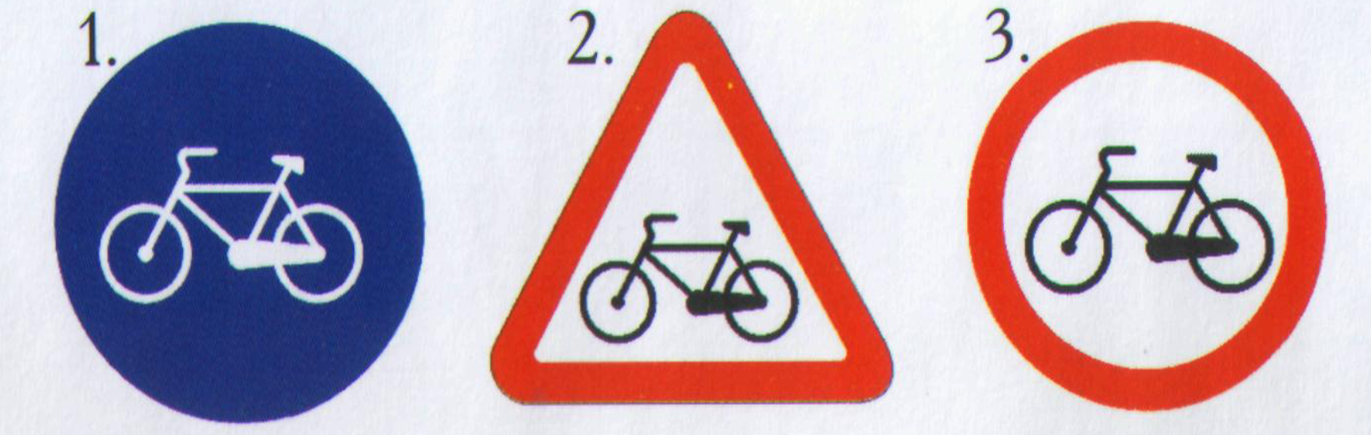 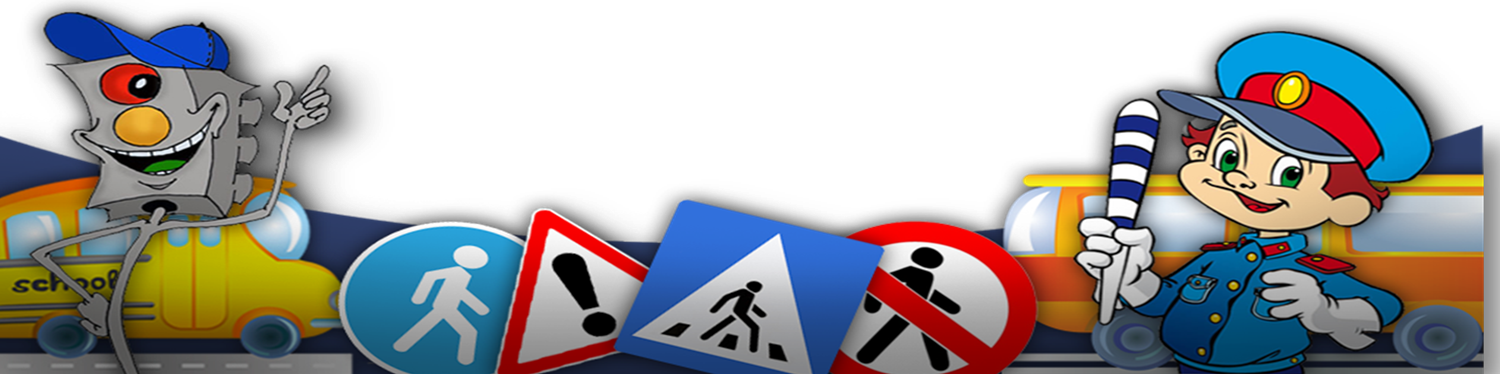 Ответ: 3
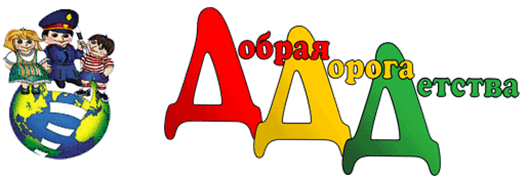 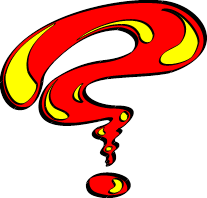 Какой знак запрещает движение пешеходов?
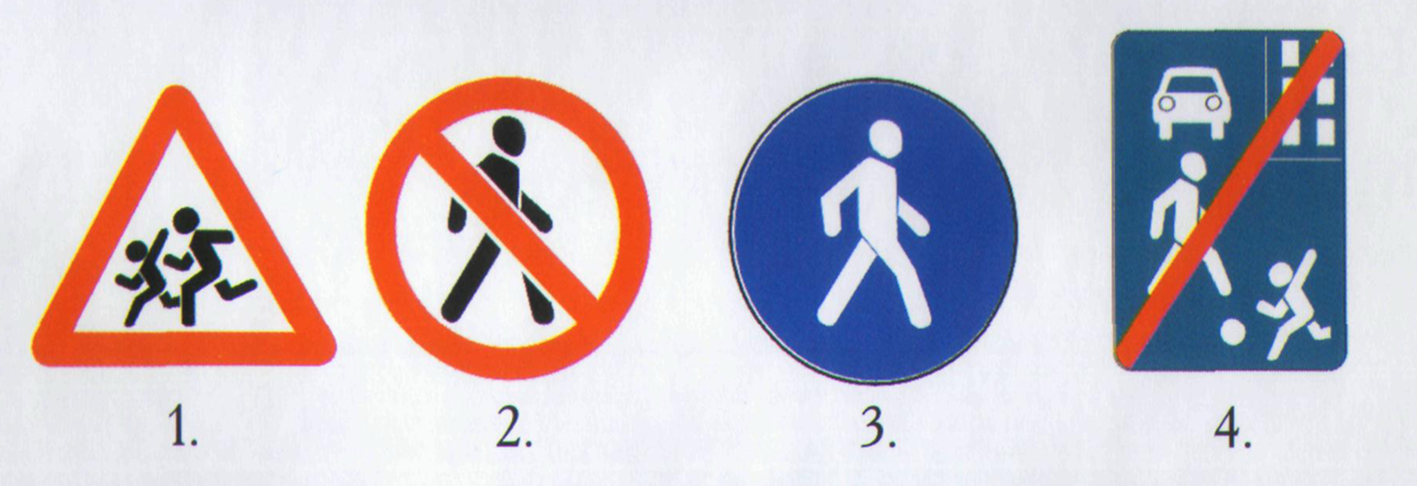 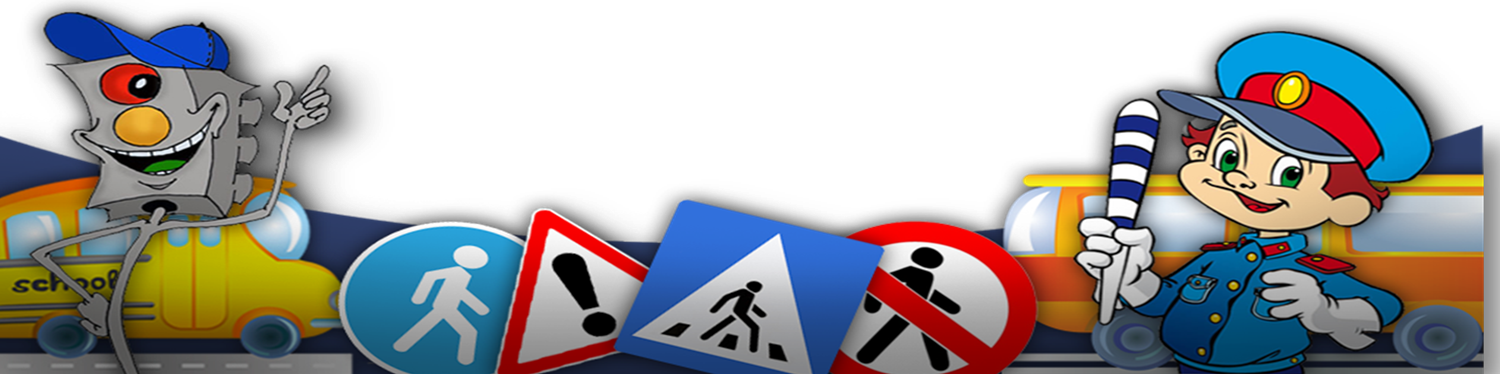 Ответ: 2
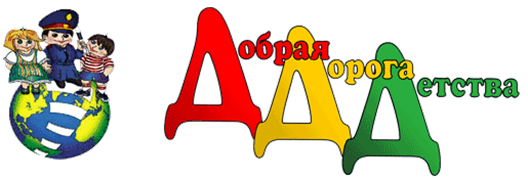 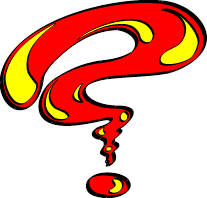 Каким знаком обозначают «Пешеходную дорожку»?
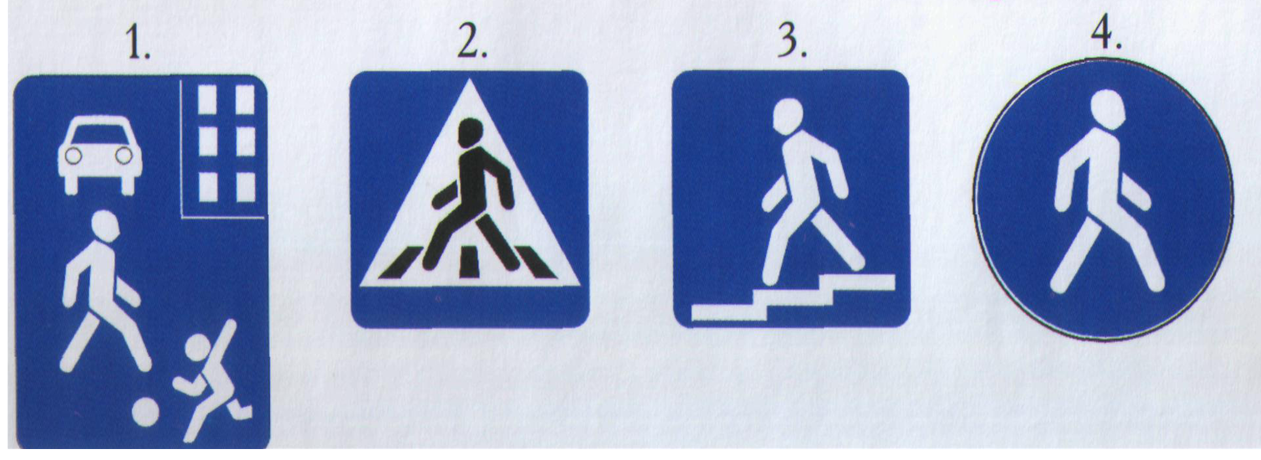 \
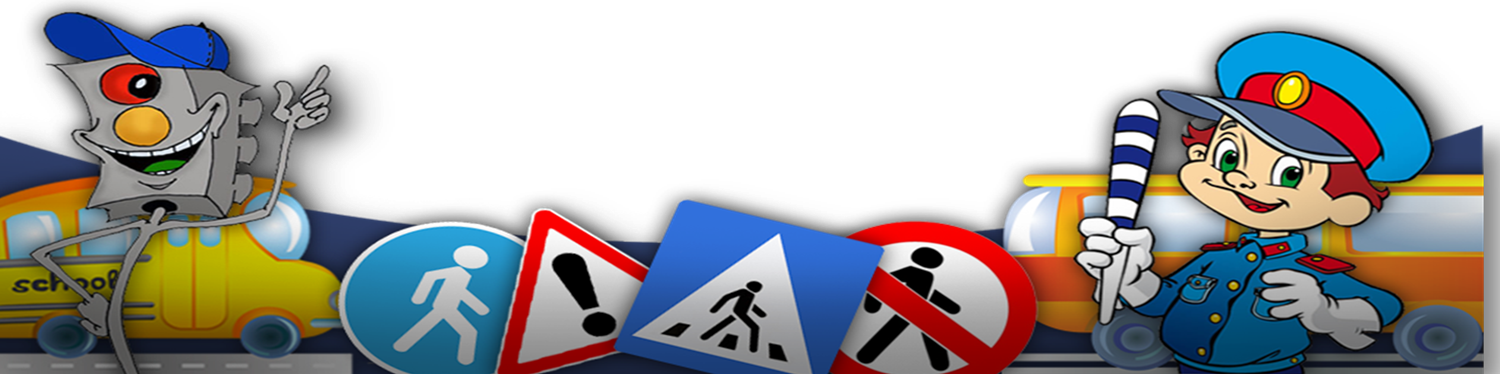 Ответ: №4
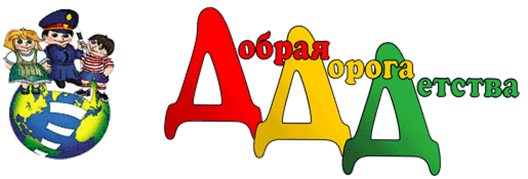 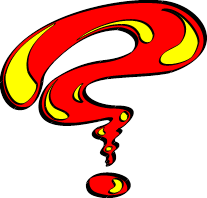 Какими цифрами обозначены знаки, запрещающие движение на велосипедах?
      1                   2                     3
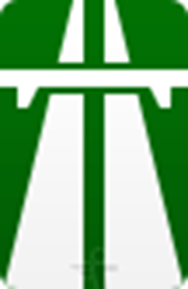 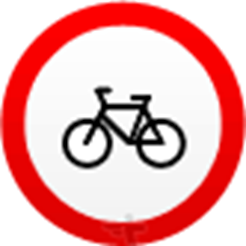 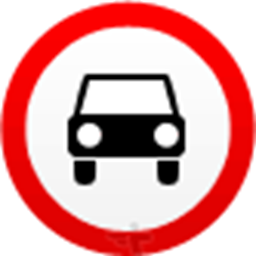 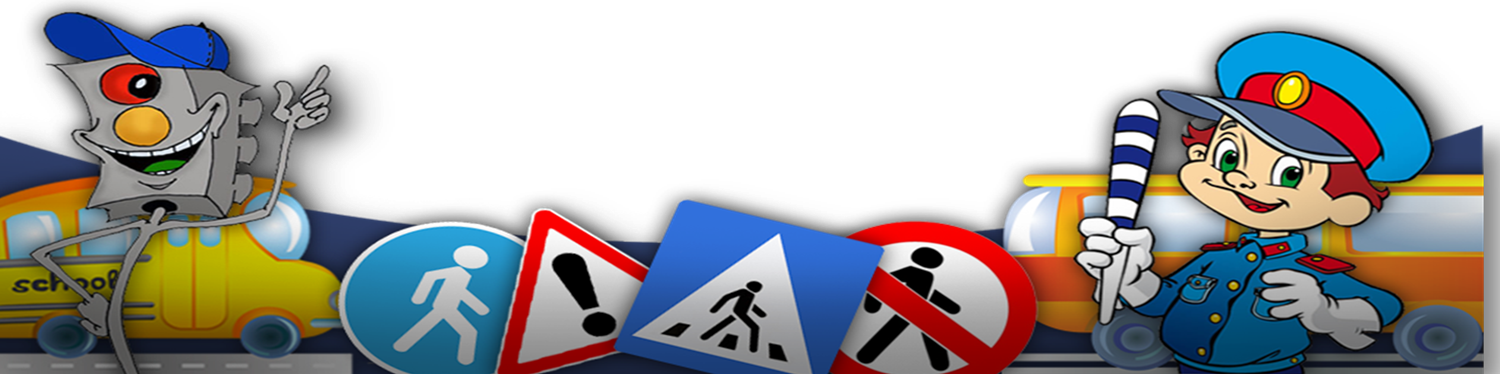 Ответ: 1, 3
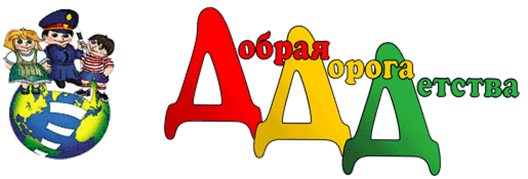 2-й раунд
задание №1
«ВЕРНО ЛИ, ЧТО…»
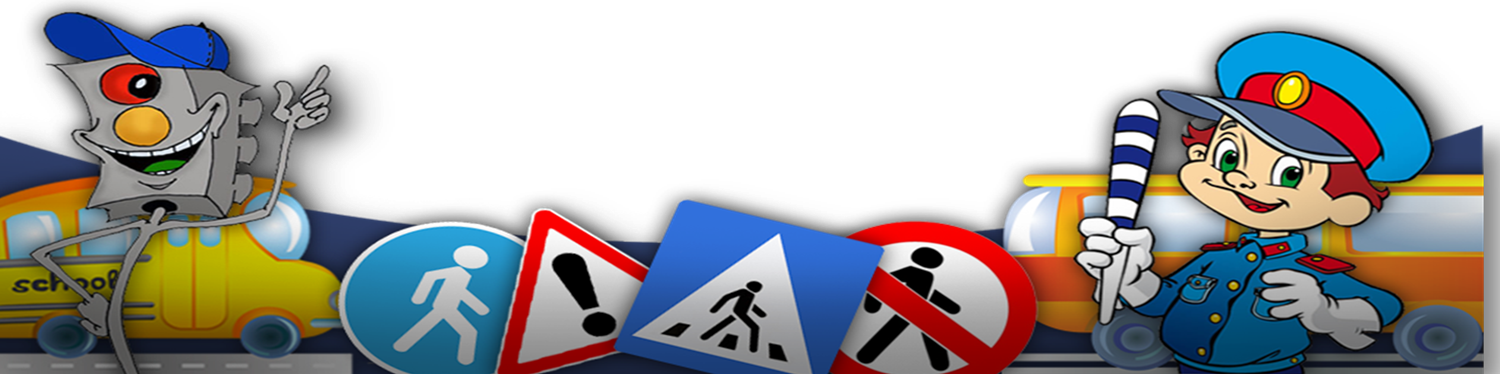 1.Верно ли, что этот знак означает:
 неровная дорога?  
( Нет)
2. Верно ли утверждение: идя по тротуару нужно придерживаться левой стороны?
(Нет)
3. Верно ли, что этот знак означает: машина движущая первой навстречу, должна проехать первой?
(Да)
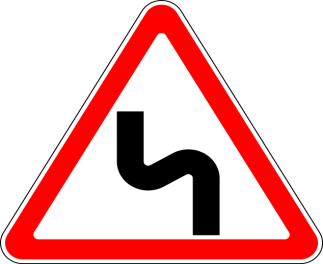 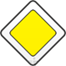 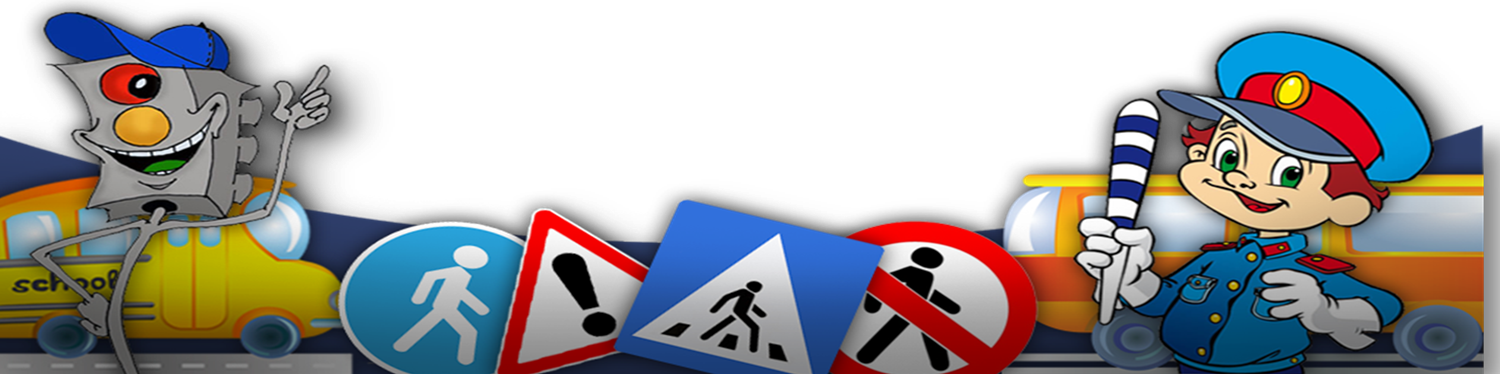 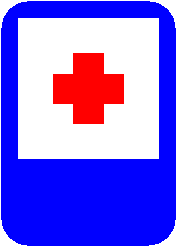 4. Верно ли, что недалеко находится 
больница?
(Нет)
5. Верно ли утверждение: «шофёр» в переводе с французского означает «истопник» ?
(Нет)
6. Верно ли утверждение: этот знак показывает место перехода
 через дорогу?
(Нет)
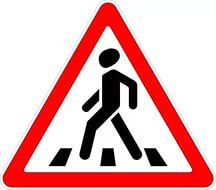 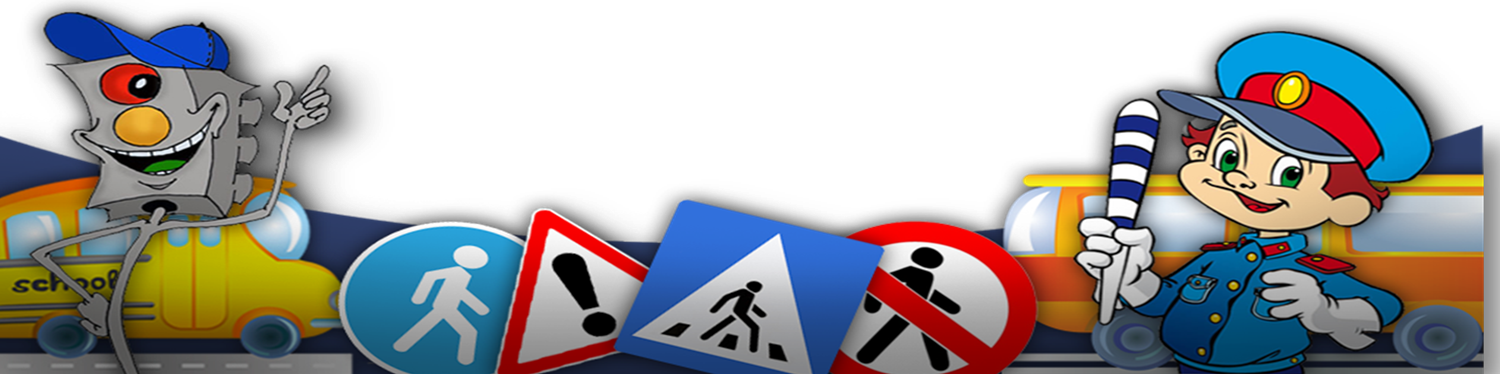 7. Верно ли, что этот знак не запрещает движение пешеходов?
(Да)

8. Верно ли, что этот знак означает: рядом есть детские учреждения(школа, детский сад)?
(Да)
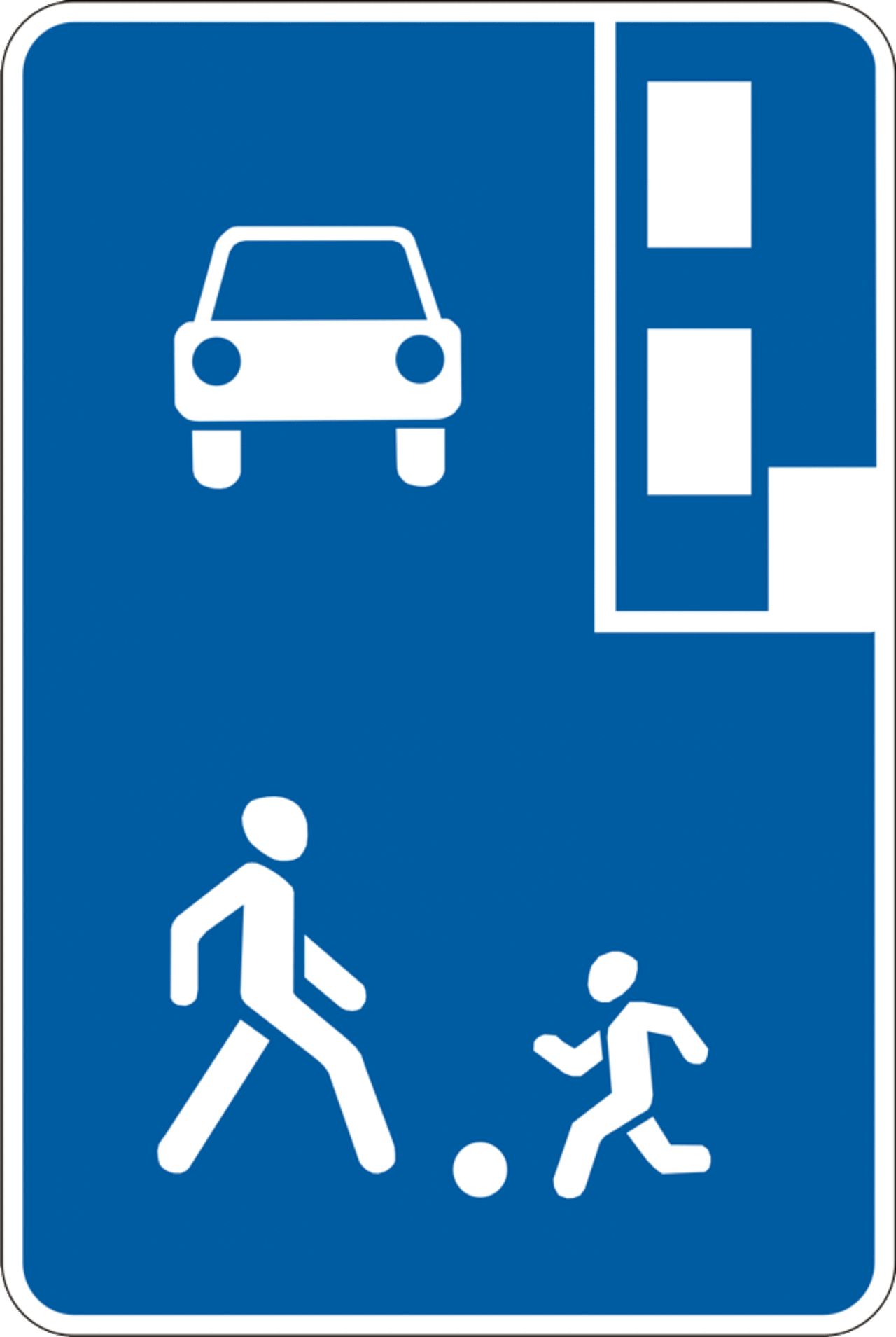 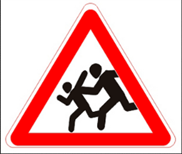 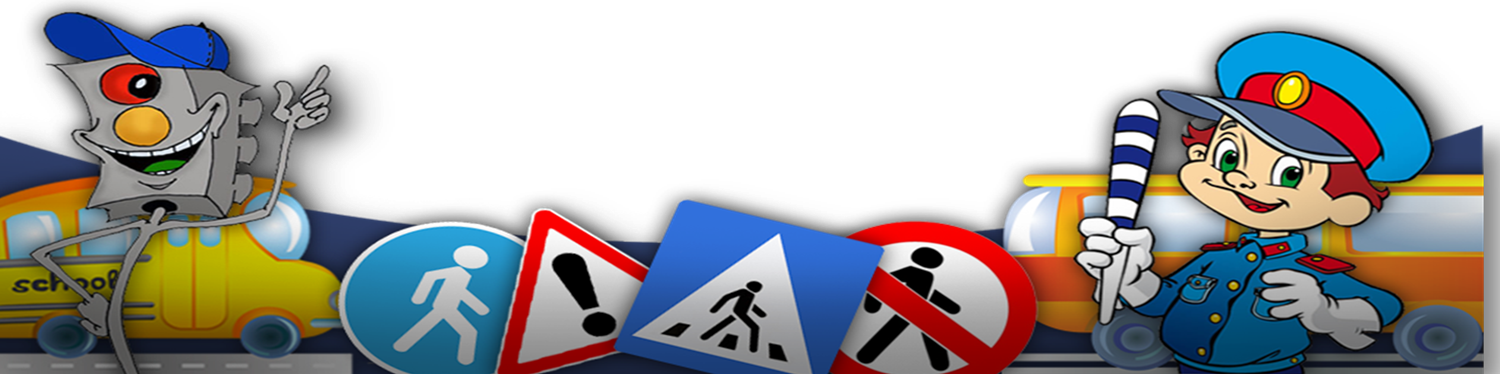 9. Верно ли утверждение: на переднем сиденье автомобиля разрешено ездить с 10-ти лет?
(Нет)

10. Верно ли утверждение: в России левостороннее движение?
(Нет)
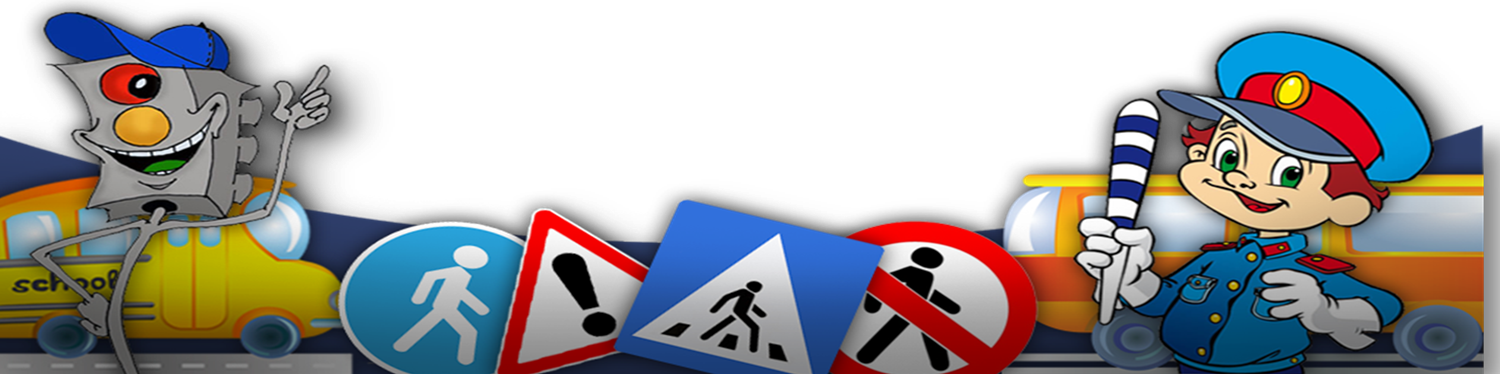 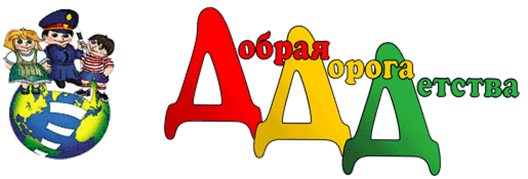 Задание №2
«ПОДБЕРИ ПРАВИЛЬНЫЙ 
ОТВЕТ»
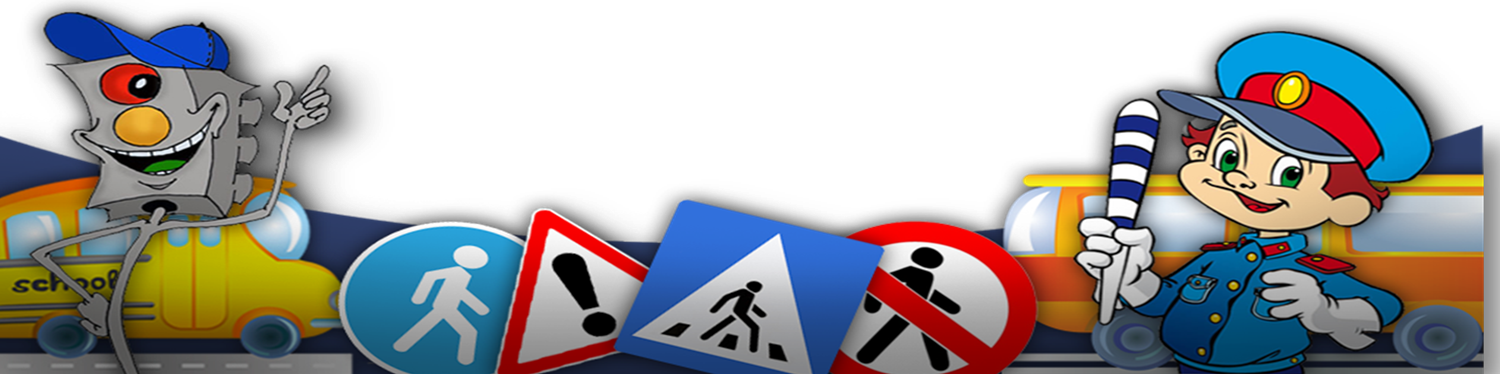 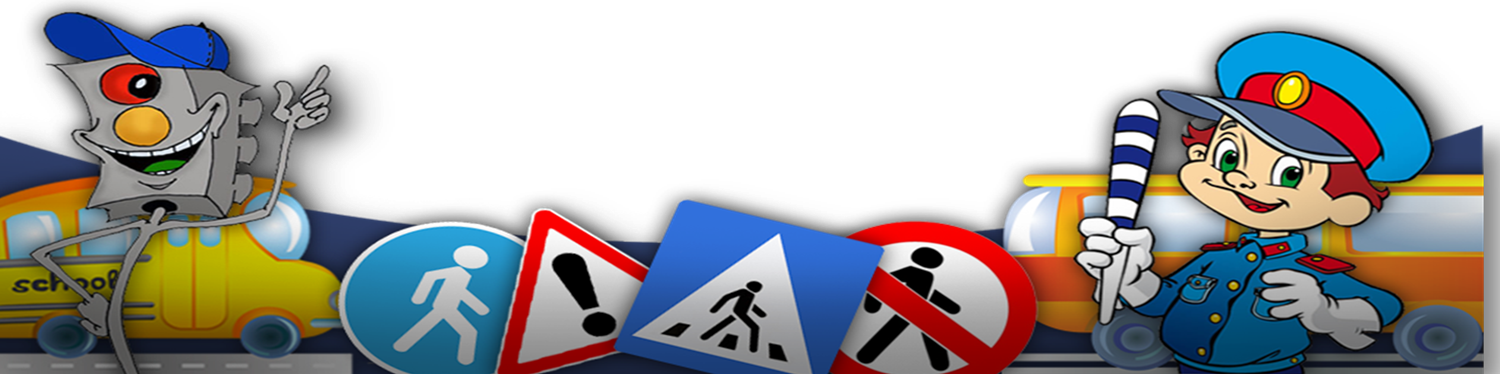 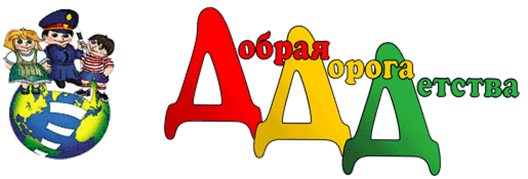 Конкурс капитанов
«СОБЕРИ ДОРОЖНЫЙ ЗНАК»
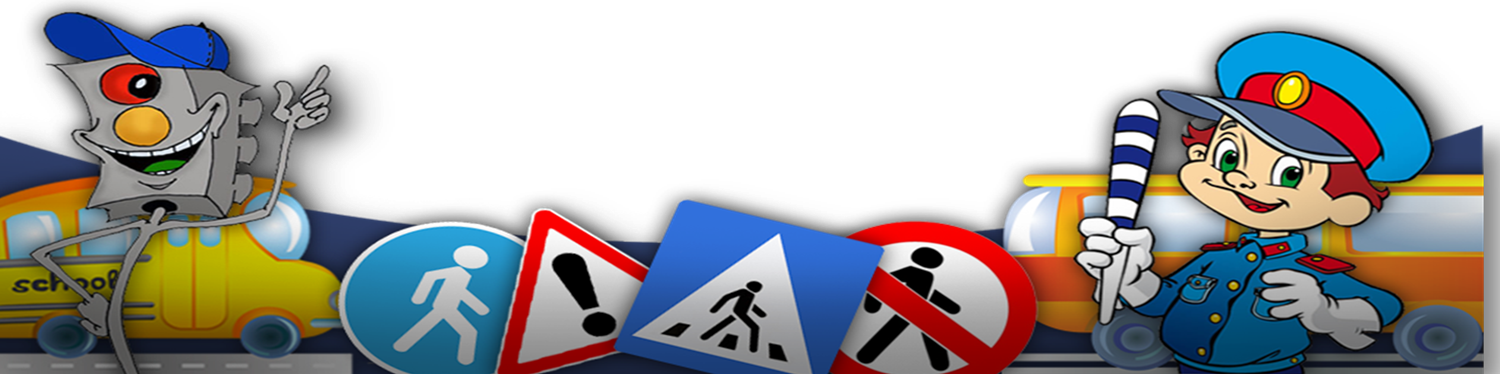 4
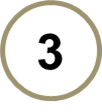 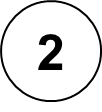 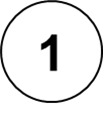 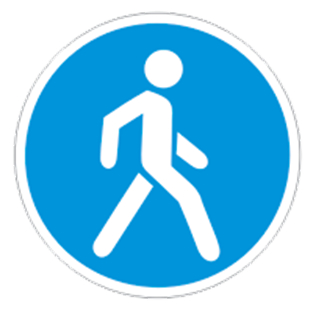 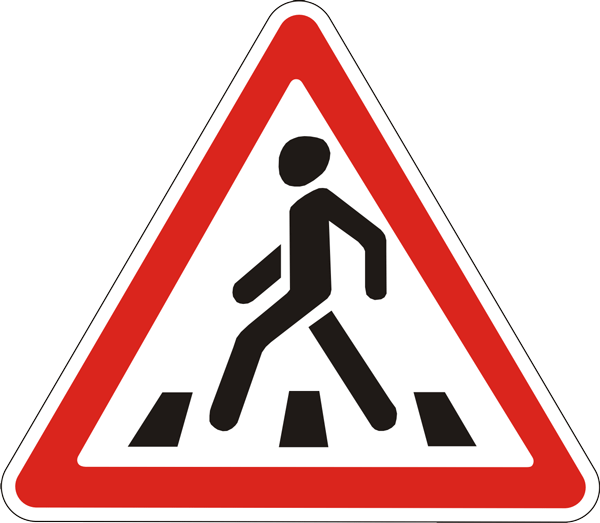 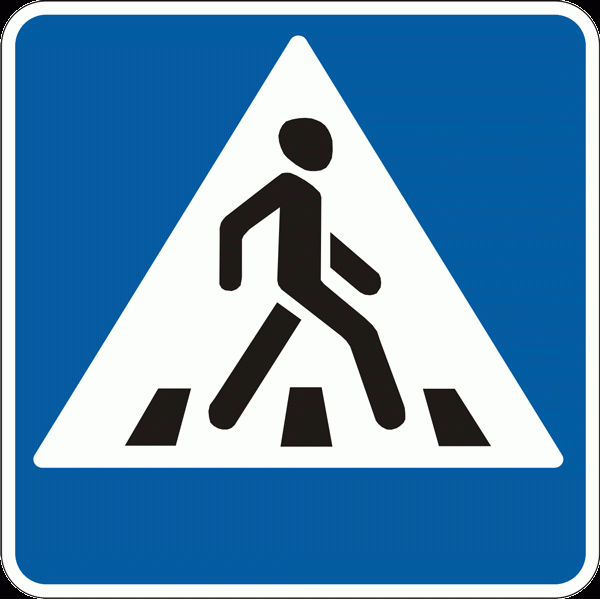 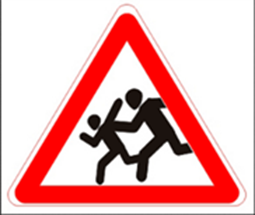 1. Предупреждающий знак.
Пешеходный переход.
2.Информационно-указательный знак.
Пешеходный переход.
3.Предупреждающий знак. Дети
4.Предписывающий знак. Пешеходная дорожка
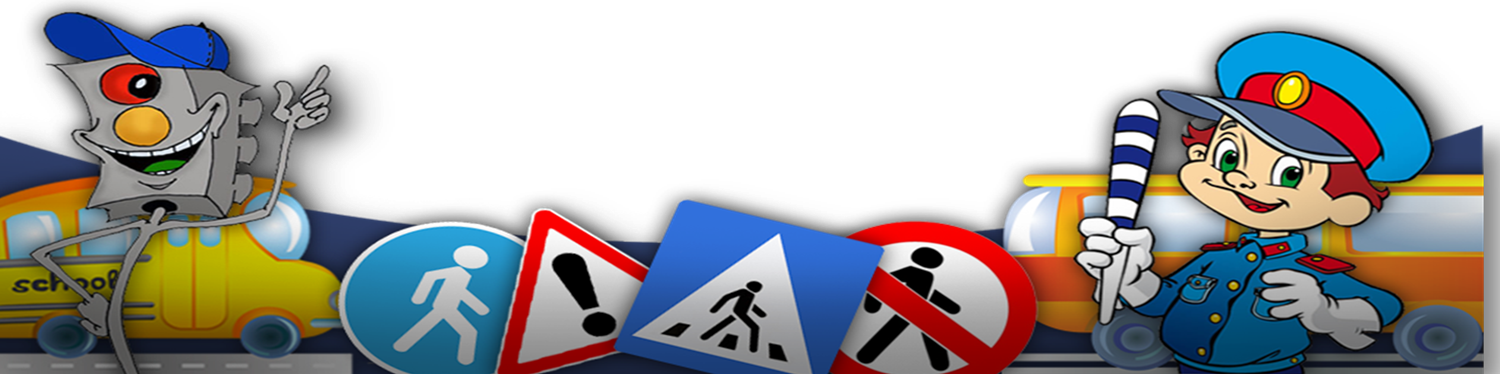 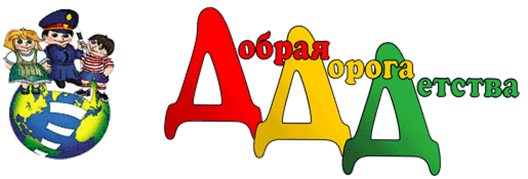 3-й раунд
«ТРЕТИЙ ЛИШНИЙ»
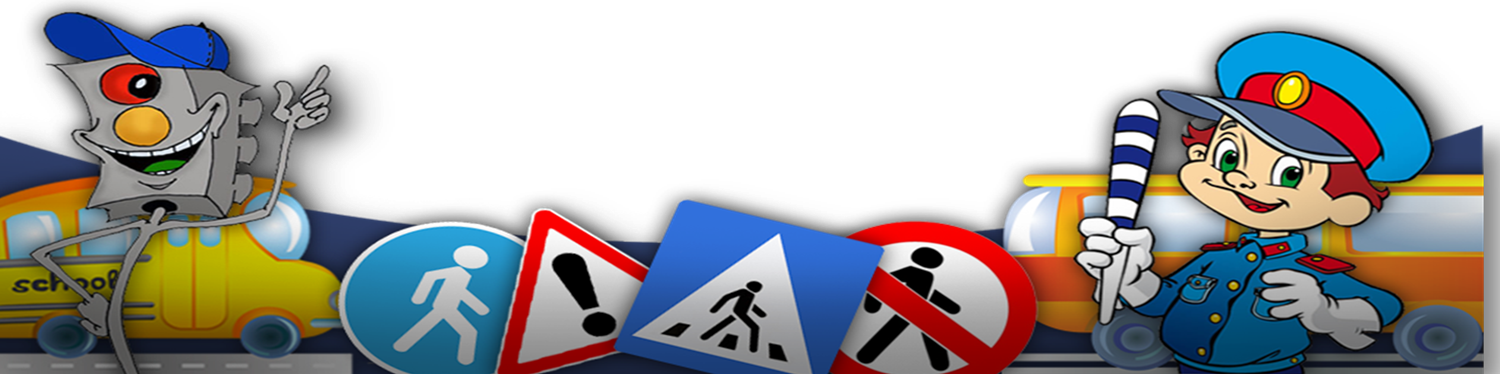 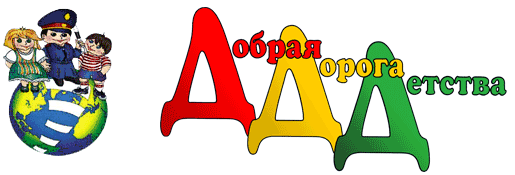 Какой знак лишний?
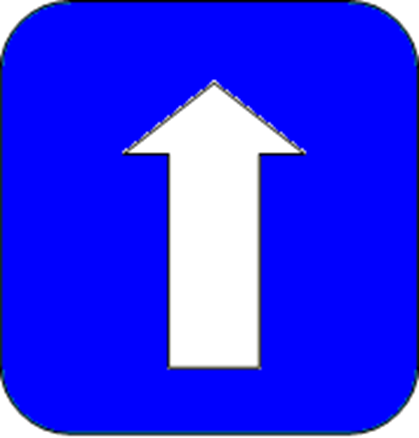 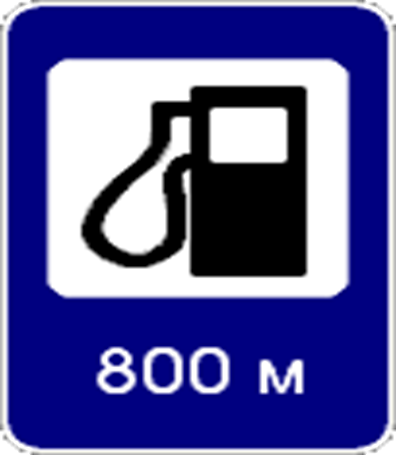 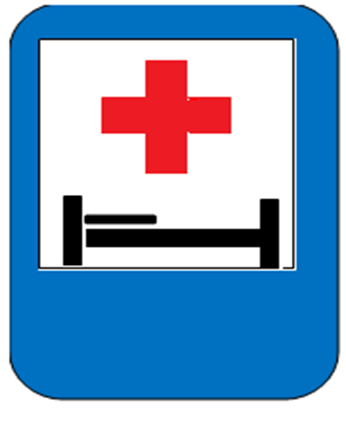 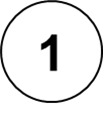 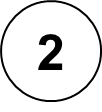 3
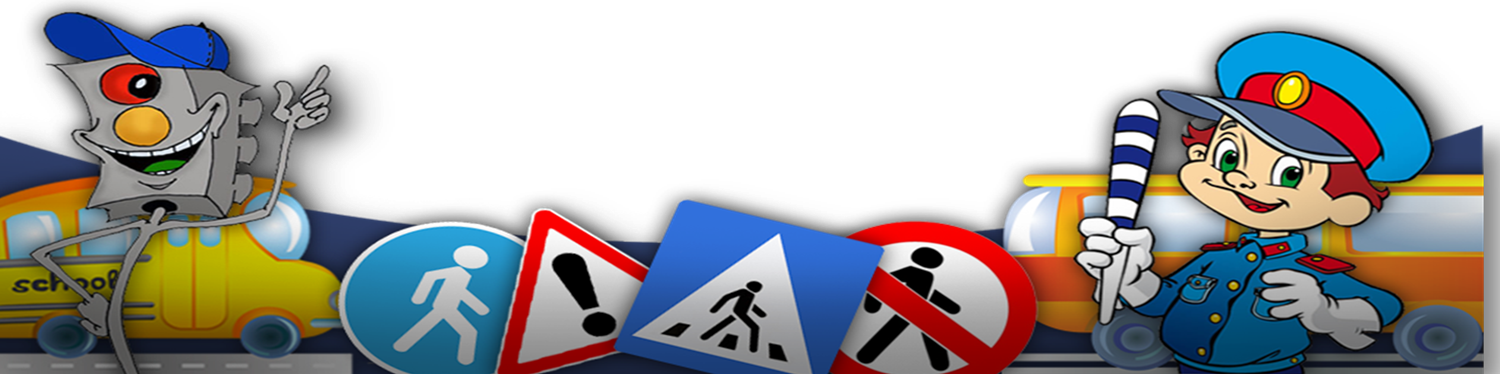 Ответ: под №1 знак группы особых предписаний, №2,3 – знаки сервиса
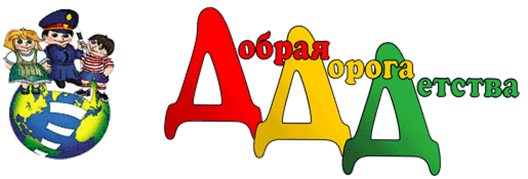 Какой знак лишний?
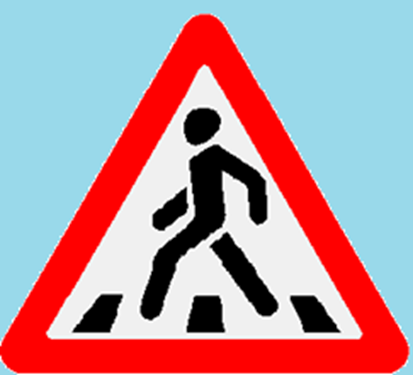 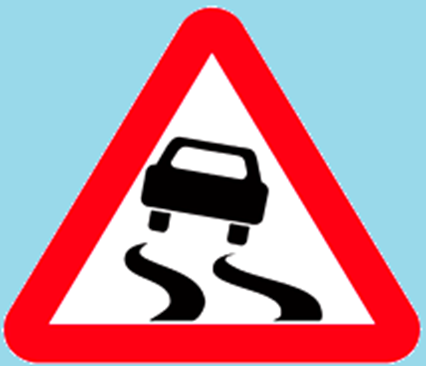 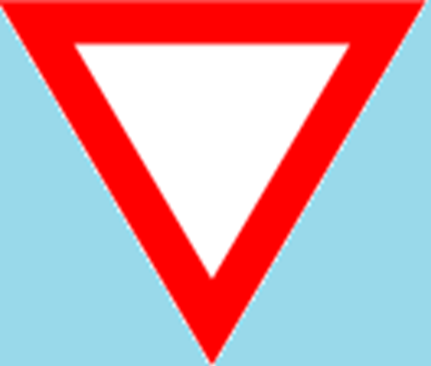 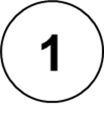 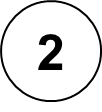 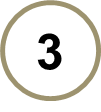 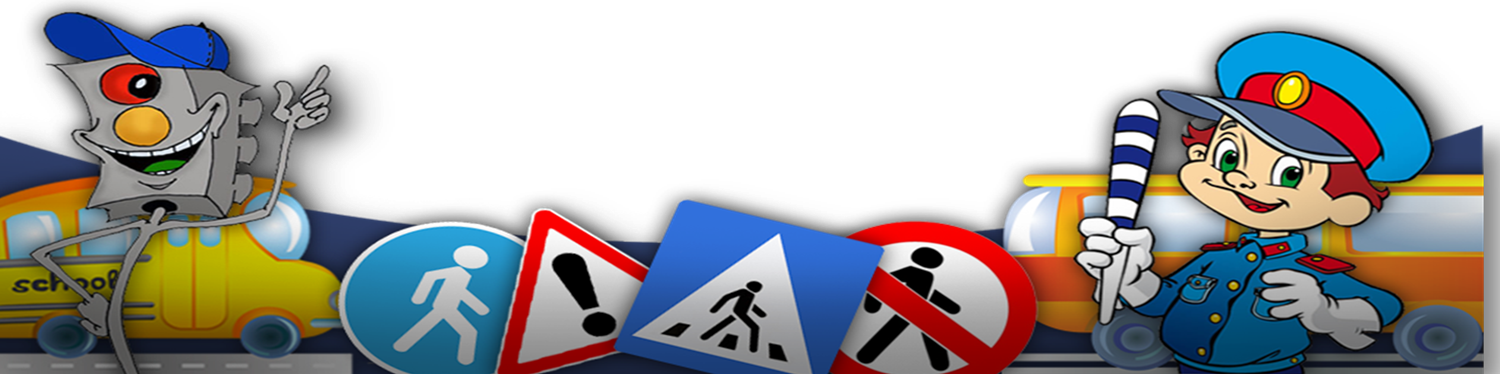 Ответ: №2 знак приоритета,
 №1,3  знаки группы предупреждающей
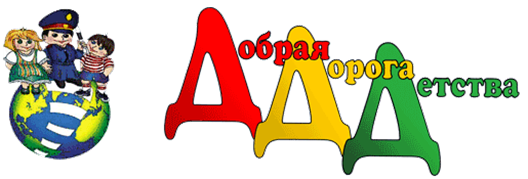 Какой знак лишний?
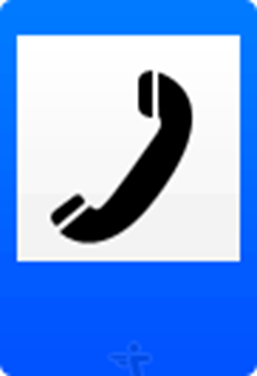 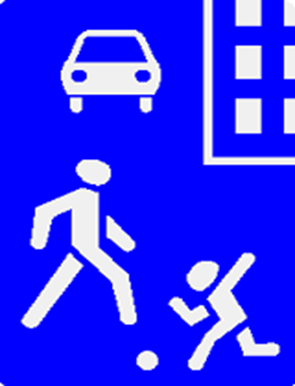 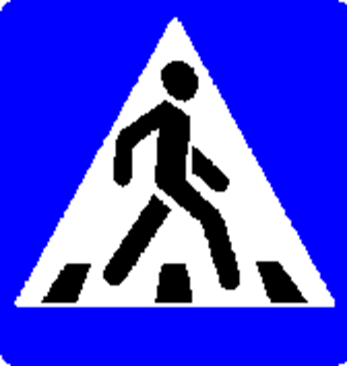 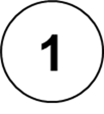 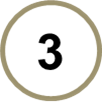 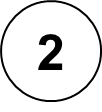 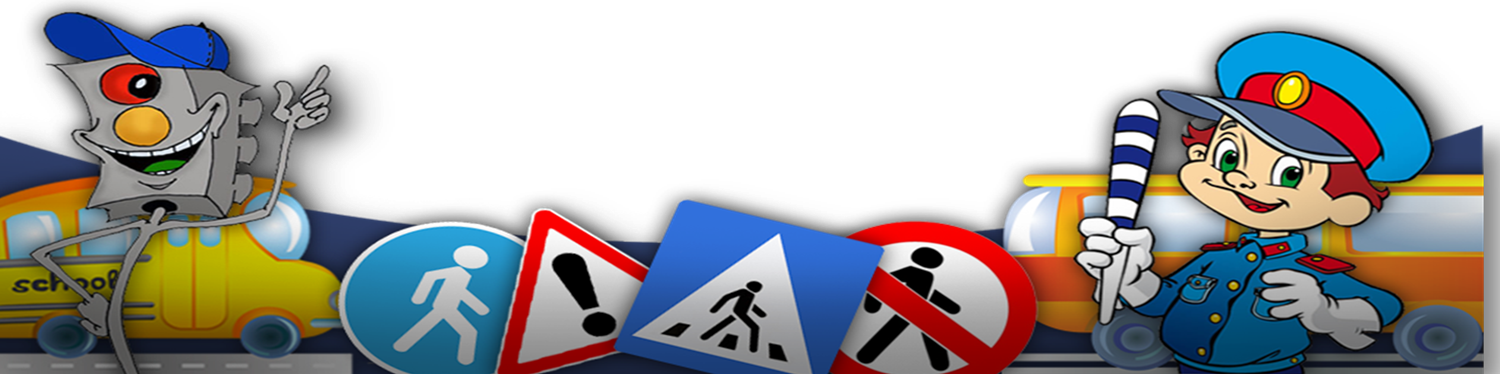 Ответ: № 2 знак сервиса,
 №1,3 знаки особых предписаний
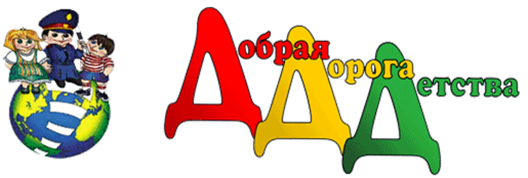 Какой знак лишний?
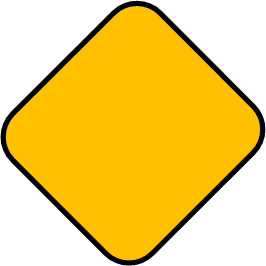 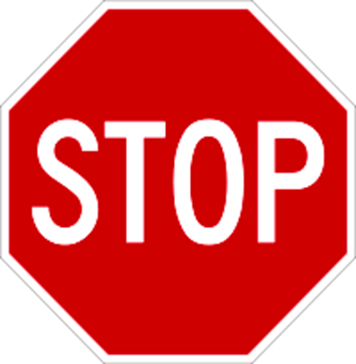 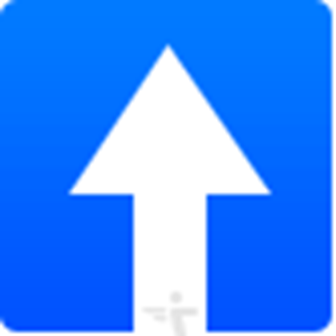 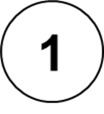 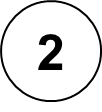 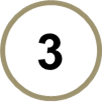 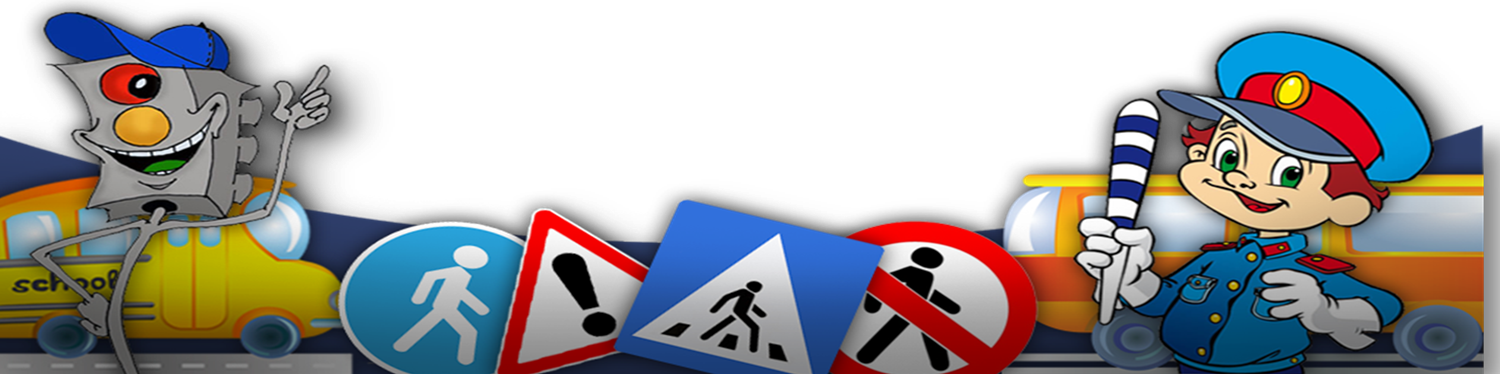 Ответ: № 3 знак особых предписаний, №1,2 знаки приоритета
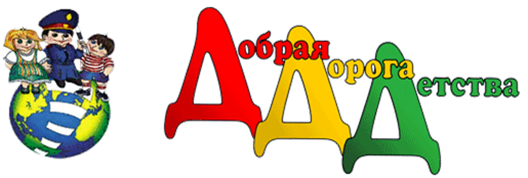 Какой знак лишний?
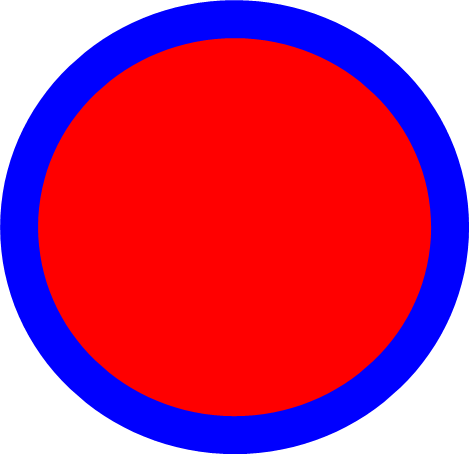 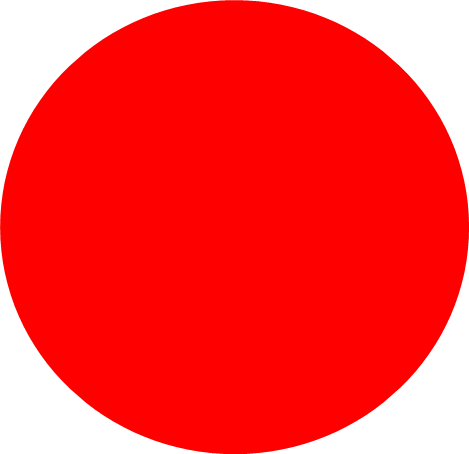 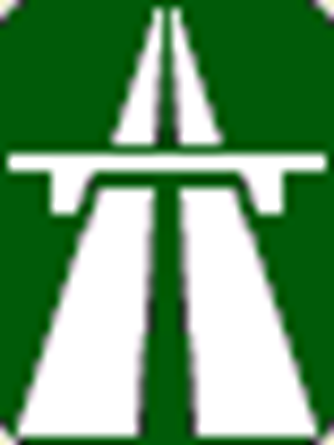 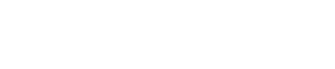 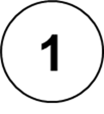 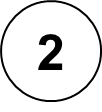 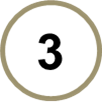 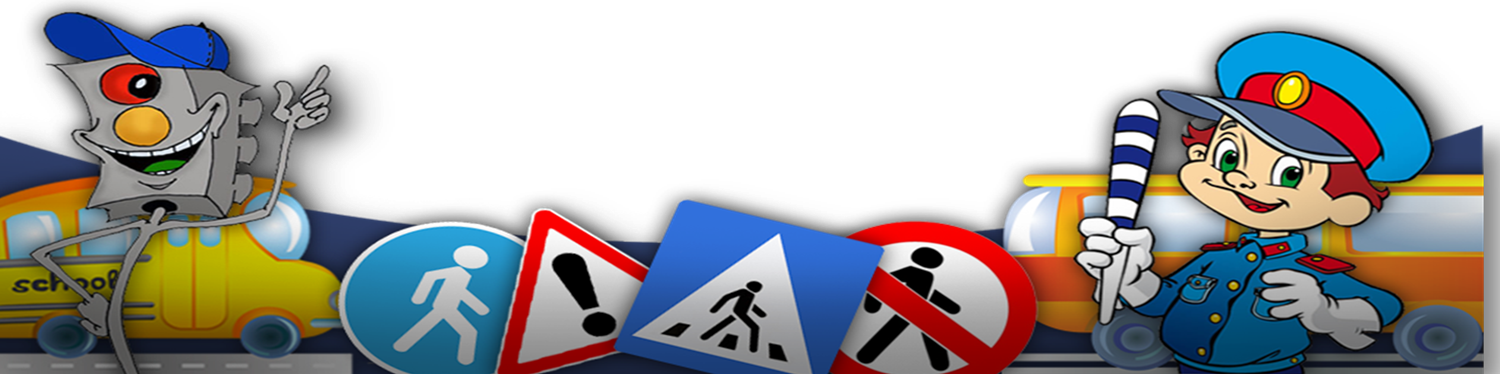 Ответ:№ 2, такой знак есть в ПДД «Автомагистраль», № 1, 3 – таких знаков нет.
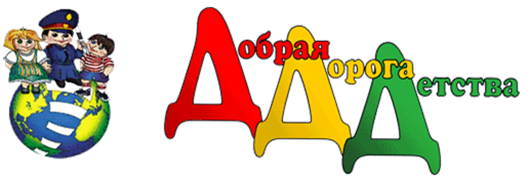 МОЛОДЦЫ!
Спасибо за игру!
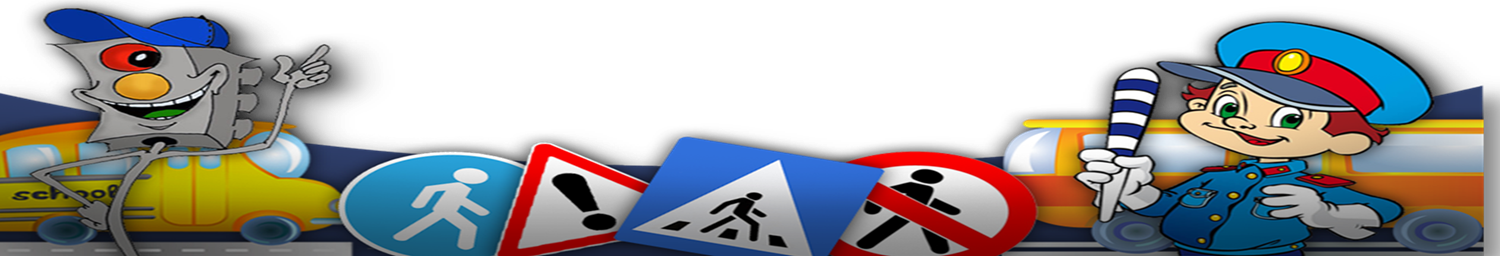